Paratiroid
1
Anatomi
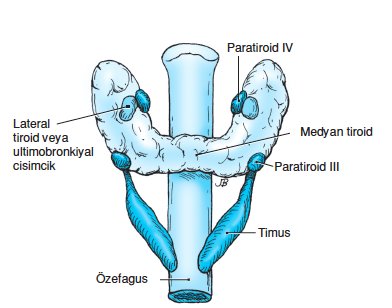 4 adet  
25-50 mg  
Oval, yassı
5-6  mm
Bağ dokusundan kapsul
 etrafında açık sarı renkli yağ dokusu
2
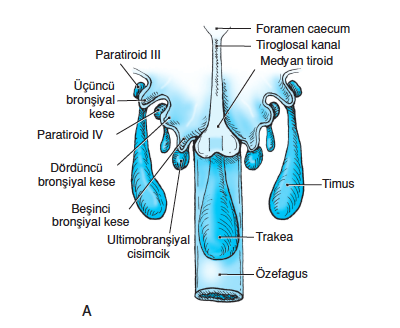 3
Paratiroid Bezinin Ektopik Yerleşimi
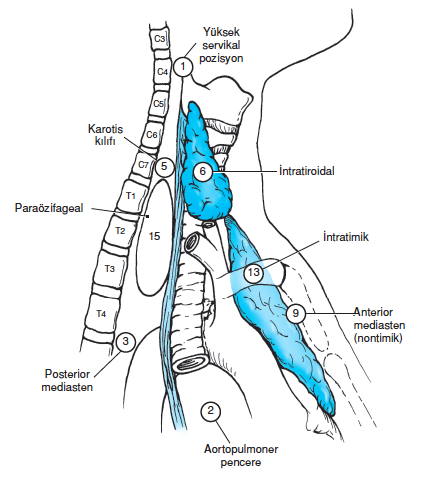 4
PTH etkileri
Serum Ca ↑
Böbrekte artmış Ca reabsorbsiyonu, azalmış fosfat absorbsiyonu
Kemikte osteoklast aktivitesinde artış, Ca (ve fosfat) salınımı
Böbrekte artmış vitamin-D üretimi, barsakta artmış Ca reabsorbsiyonu

Normal Ca seviyesi: 8.5-10.5 (iyonize 4.4-5.5)
Normal PTH seviyesi: 5-40 pg/ml
Normal PO4 seviyesi: 2.5-5
5
Kalsiyum dengesi
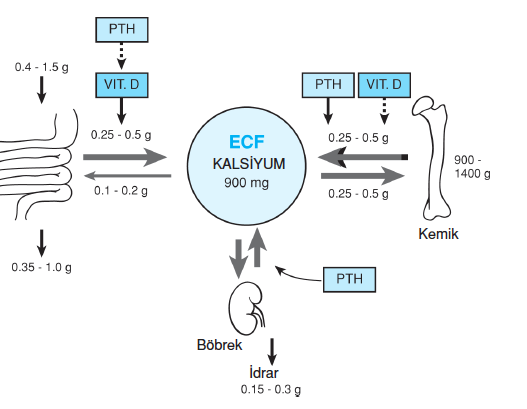 6
Hiperparatiroidizm: Paratiroid bezlerinin aşırı fonksiyonu
Primer
Sekonder
Tersiyer
7
Primer hiperparatiroidizm: Anormal paratiroid bezleri nedeniyle PTH üretiminin artmasından kaynaklanır ve serum kalsiyumun normal feedback kontrolünün bozulması sonucunda ortaya çıkar.

Sekonder hiperparatiroidizm: Yüksek PTH düzeyleri kronik böbrek yetersizliği ya da gastrointestinal kalsiyum emiliminin bozulması sonucunda ortaya çıkan hipokalsemik durumlara bir kompensatuar yanıt olarak da oluşlabilir. Altta yatan sorunun düzeltilmesiyle geriye döndürülebilir.  

Tersiyer hiperparatiroidi: Kronik olarak uyarılan bezler bazen otonım hale gelebilirler.
8
Primer hiperparatiroidizm nedenleri
Adenom %80
Multipl adenom (%4)
Diffüz hiperplazi (%15, MEN I ve II)
Karsinom
Tedavi: Cerrahi
9
Primer Hiperparatiroidizm
Patolojik paratiroid glandı


Hiperkalsemi
Çizgili kaslar
Myokard
Sinir iletimi
Kemik
Böbrek
10
Hiperparatiroidi Kliniği
Asemptomatik

Semptomatik 
		‘Stones, bones, moans, abdominal groans.’
11
Nöromüsküler ve nöropsikiatrik semptomlar
Güçsüzlük, halsizlik
Baş ağrısı
Depresyon, apati, letarji, hafıza bozuklukları….
İskelet bulguları
Kemik dansitesinde azalma, osteitis fibroza sistika, brown tümör, patolojik kırık
Kondrokalsinozis
Kemik, eklem ağrısı
Hipertansiyon ve sol ventrikül hipertrofisi
Gastrointestinal bulgular
Anoreksi, dispepsi, bulantı
Konstipasyon
Pankreatit
Peptik ülser
Renal bulgular
Nefrolitiasis, nefrokalsinozis
Proksimal tübüler asidoz, glomerüler filtrasyon hızında azalma
12
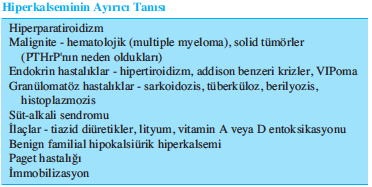 13
Paratiroidektomi Endikasyonları
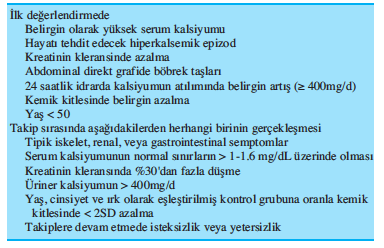 14
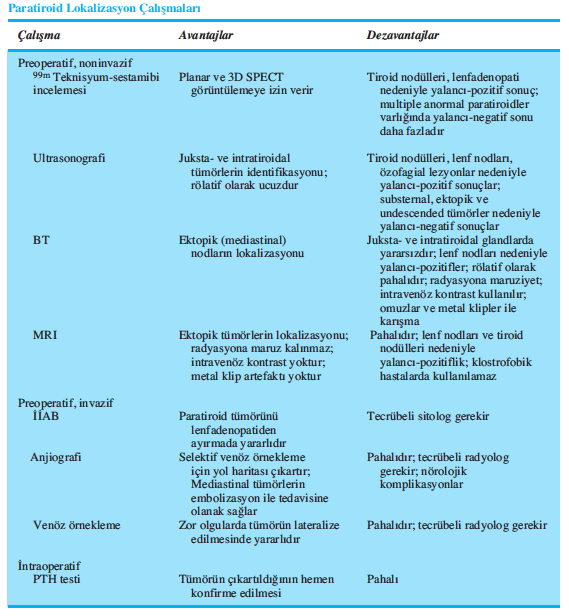 15
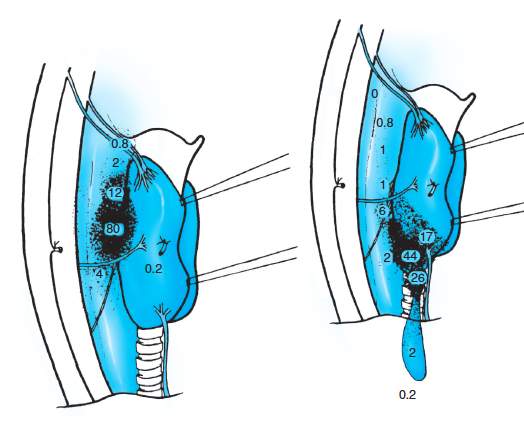 16
Paratiroid Bezinin Ektopik Yerleşimi
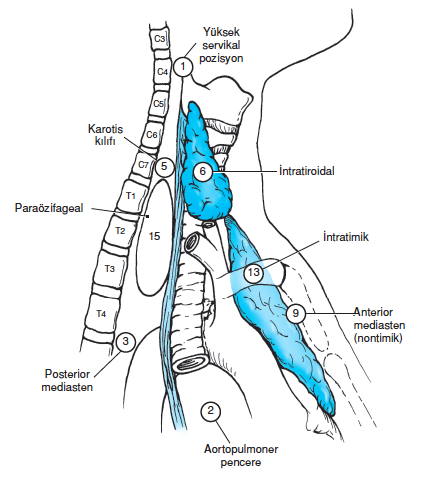 17
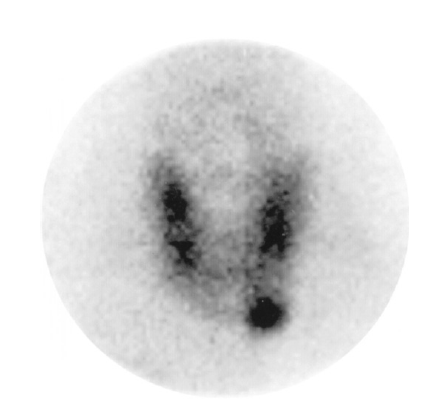 18
Hipoparatiroidizm:
Geçirilmiş tiroid cerrahisi
Diğer hipokalsemi nedenleri:
Hipomagnezemi
Alkaloz
Sepsis
Kan transfüzyonu
İlaçlar (simetidin, heparin, teofilin, aminoglikozidler…)
Böbrek yetmezliği
Pankreatit
19
Hipokalsemi kliniği:
Artmış kardiyak ve nöromüsküler eksitabilite, azalmış myokard ve vasküler kontraktil güç.

Nöromüsküler eksitabilite
Tetani 
Hiperrefleksi
Parestezi
Chvostek ve Trousseau bulguları
Kardiyovasküler etkiler
Hipotansiyon
Azalmış kardiyak output
Ventriküler ektopik aktivite
! Kalp bloğu, ventriküler taşikardi, refrakter hipotansiyon
20
Hipokalsemi tedavisi:
İntravenöz kalsiyum replasmanı semptomatik hipokalsemide veya iyonize kalsiyum seviyesi 0.65 mmol/L altına düşerse.

%10 kalsiyum glukonat veya %10 kalsiyum klorid
Geniş bir venden infüzyon, mümkünse santral ven
200 mg elemental kalsiyum (8 ml %10 kalsiyum klorid veya 22 ml %10 kalsiyum glukonat) 100 ml izotonik içinde 10 dk infüzyon
1-2 mg elemental kalsiyum/kg/saat 6-12 saat devamlı infüzyona devam
! Vazokonstruksyon ve iskemi riskine dikkat.
21
Oral kalsiyum replasmanı asemptomatik hastalarda ve idame tedavisinde.
İdame Ca dozu 2-4 g/gün
D-vitamini replasmanı (Kalsitriol)
22
ardademirkan@gmail.com
23